TRANSAMERICACONTROL STRUCTURE
USER TO ADJUST LINE LENGTH
WELCOME

Ed Leppert
11/9/2017
1
1
PRESENTATION DISCLAIMERSTART SAVING TODAY
Presentations are intended for educational purposes only and do not replace independent professional judgment. 

Statements of fact and opinions expressed are those of the participants individually and, unless expressly stated to the contrary, are not necessarily the opinion orposition of Transamerica
USER TO ADJUST LINE LENGTH
2
[Speaker Notes: Our First Control]
EVOLUTION OF CONTROLS (FOR ME)START SAVING TODAY
Compare Fiche to Paper Report
Key Punch Card 
Green Bar Paper
Policy Exhibit to Valuation Report
Trend Reports & Income Statements
Auditor Support
Sarbanes-Oxley (SOX)
Pet Policies
Screen Shots
USER TO ADJUST LINE LENGTH
3
[Speaker Notes: Why I needed Laser Vision
Remember Bush Gore Election
Adding Down and Across
Interview Question
Big Picture
Same year over year
Red or White, How do you know?
What Value? Eliminated
Cone of Silence]
WHAT IS A CONTROL?START SAVING TODAY
Process, effected by an entity’s board of directors,management and other personnel, designed to providereasonable assurance regarding the achievement ofobjectives in effectiveness and efficiency of operations,reliability of financial reporting, and compliance withapplicable laws and regulations.” (SOX - COSO)
USER TO ADJUST LINE LENGTH
4
[Speaker Notes: From Las Vegas Meeting (Sources Sited)]
SIPOCSTART SAVING TODAY
S => Source
 I => Input
P => Process
O => Output
C => Customer
USER TO ADJUST LINE LENGTH
5
S => SourceSTART SAVING TODAY
Administrated Data
Actuarial Software
General Ledger
Other SIPOC
USER TO ADJUST LINE LENGTH
6
[Speaker Notes: 1. Policies, Claims]
I => InputsSTART SAVING TODAY
Data Extracts
Error Reports
General Ledger
Actuarial Software Output
Third Party Admin Extracts
Output from another SIPOC
USER TO ADJUST LINE LENGTH
7
P => ProcessSTART SAVING TODAY
IT Generated
Queries of Data
Excel Spread Sheets
Access
Review 
Approval
USER TO ADJUST LINE LENGTH
8
O => OutputSTART SAVING TODAY
Summary Source File
Omni Upload to the General Ledger
USER TO ADJUST LINE LENGTH
9
[Speaker Notes: 2. Cannot be Toxic Owner, Uploader and Approver MUST be 3 different Staff members]
C => CustomerSTART SAVING TODAY
General Ledger
Input to another SIPOC
USER TO ADJUST LINE LENGTH
10
[Speaker Notes: GL becomes Source for Financial Statements]
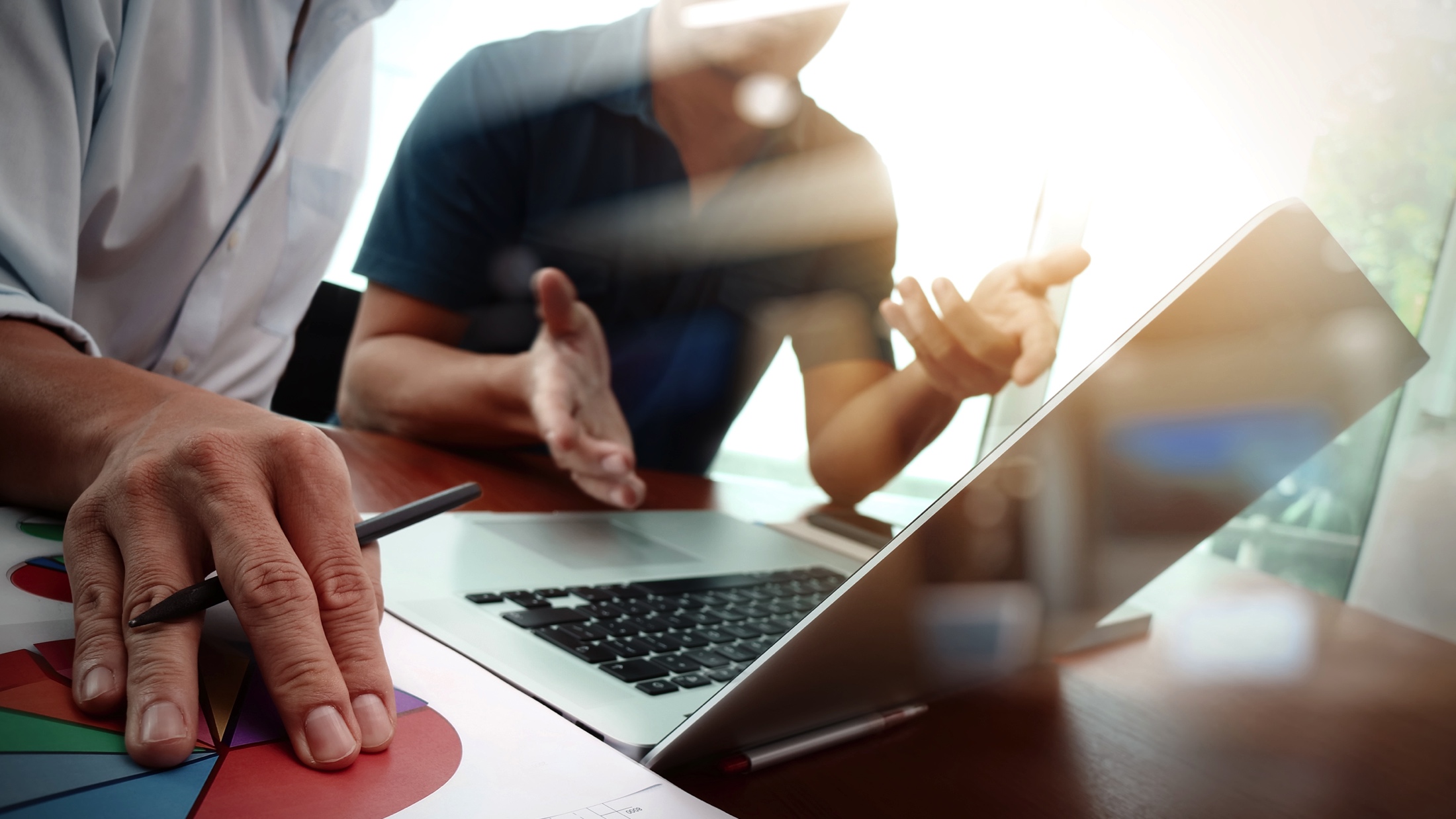 KEY CONTROLS
USER TO ADJUST BOX LENGTH
[Speaker Notes: CONTROL OR KAOS?]
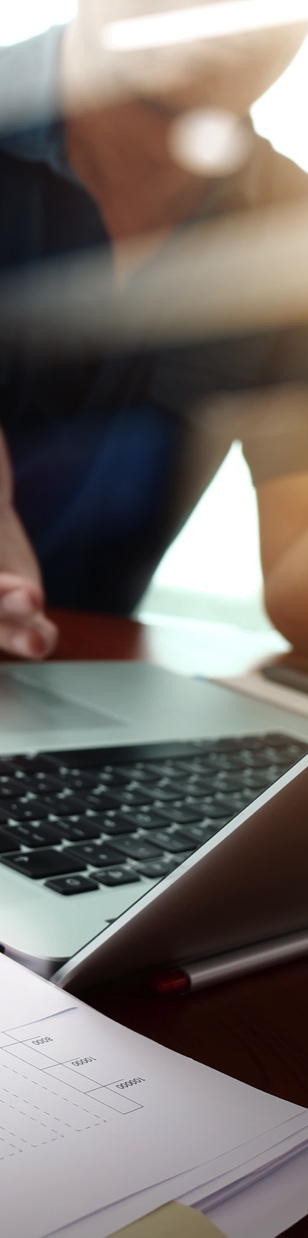 KC 0 Baseline Validation
RISK – Inadequate model and poorly designed. 

RationaleJudgment is required designing the Model

TestingModel Validation Team Performs
USER TO ADJUST LINE LENGTH
12
[Speaker Notes: Most difficult Control because it requires 
Completeness and Accuracy, 
Inherited Models what was done in the past
MVT NE Model Owner]
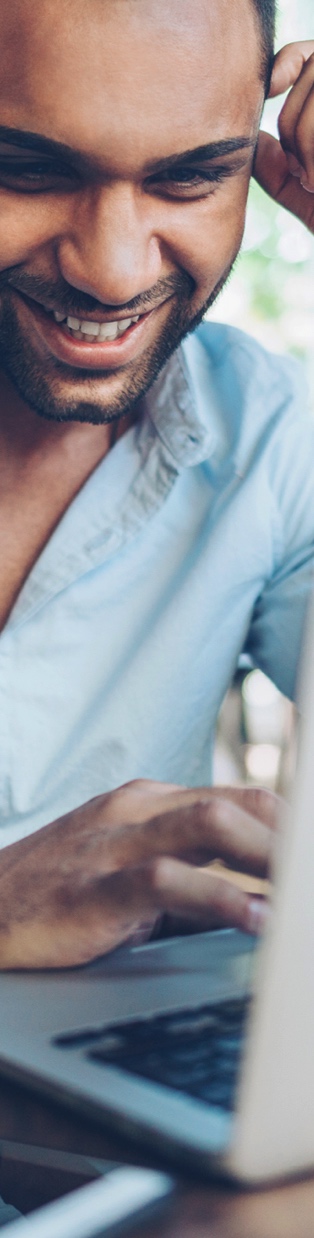 KC 1 Assumption Setting
RISK – Assumptions do not reflect Management’s Best Estimate. 

RationaleHighly Judgmental and Complex

TestingPricing’s  Reserves & Cash Flow compared to Valuation’s and Modeling’s
13
[Speaker Notes: Pricing are best estimate and Valuation adds for Provisions for Adverse Deviations
Insurance is a Promise]
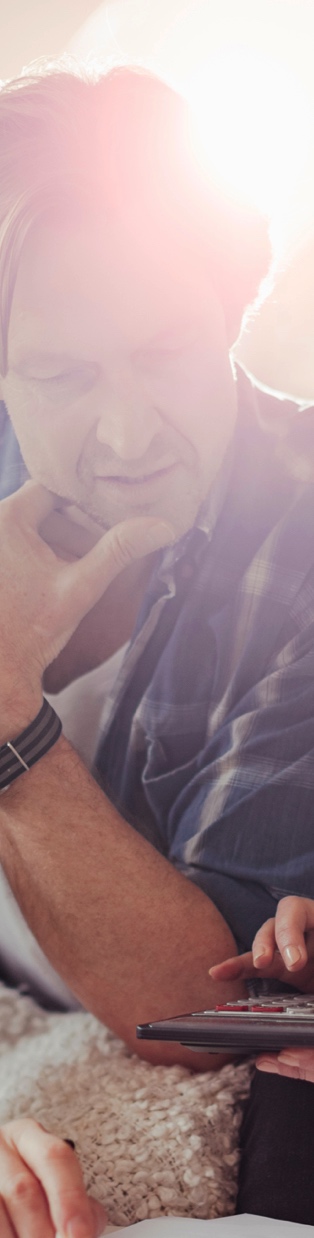 KC 2 Data Inputs Checks
Risk – Policy or Claim Record Incomplete
Rationale 
  Omission or unintentional duplication of data would distort result (Completion).
  Demographic testing is also required (Accuracy)

Testing 
  Counts
  Plan Coverage
  Sex
  Age
  Face Amounts
  Units
USER TO ADJUST LINE LENGTH
Stocks
Bonds
14
[Speaker Notes: Any factor that affect reserve calculation
WACA everyone age 35]
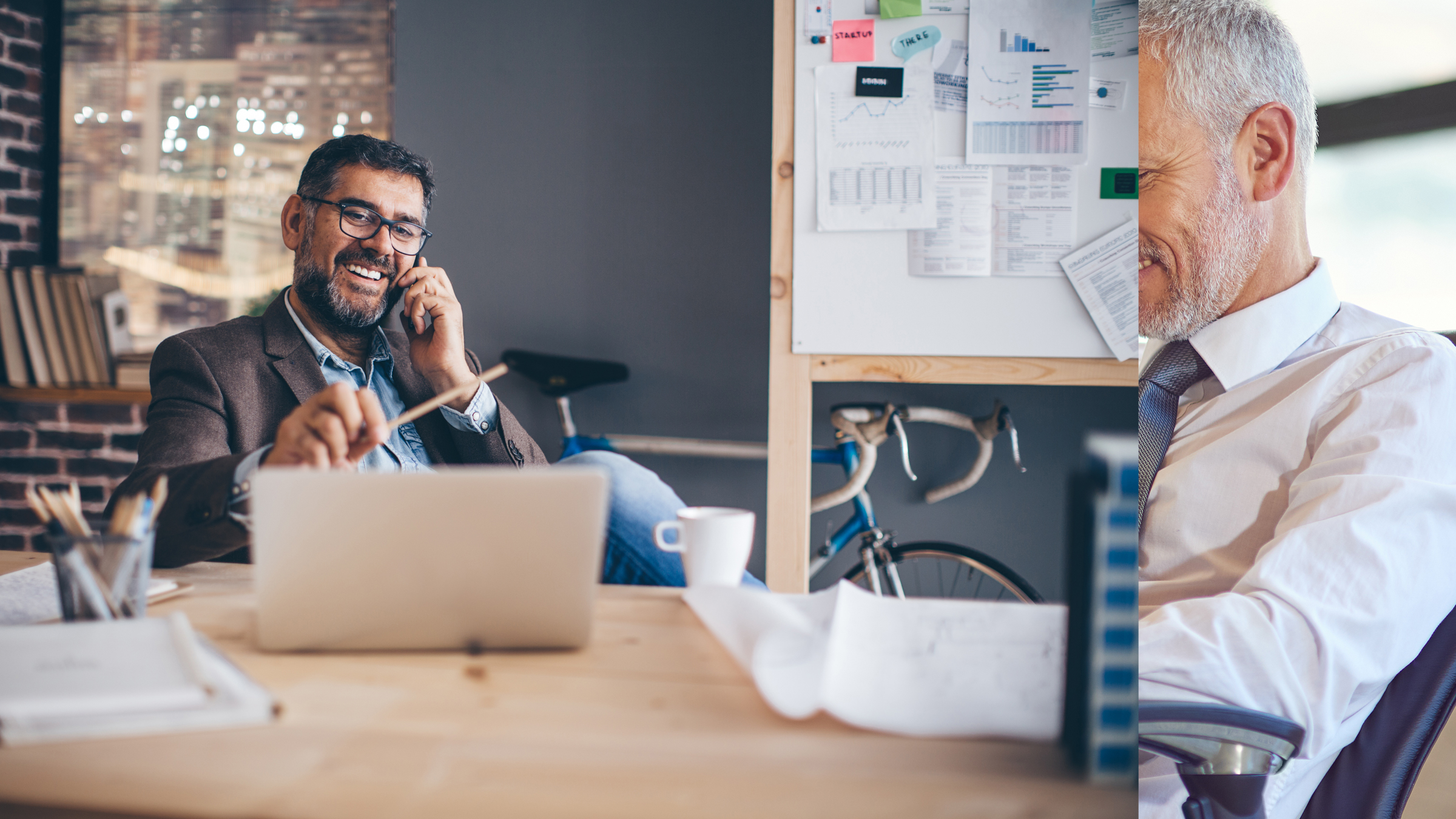 KC 3 Recalculation
RISK – Wrong Structure and Wrong Assumptions. 

RationaleIncorrect coding would cause misstatement of Actuarial Balances. 

 Testing  Requires additional platform to replicate the reserves
      Different Actuarial Software
      Standard Excel Spreadsheet
USER TO ADJUST LINE LENGTH
15
[Speaker Notes: Must be satisfied that calculations are correct NOT just replication
Must reflect any outside modification]
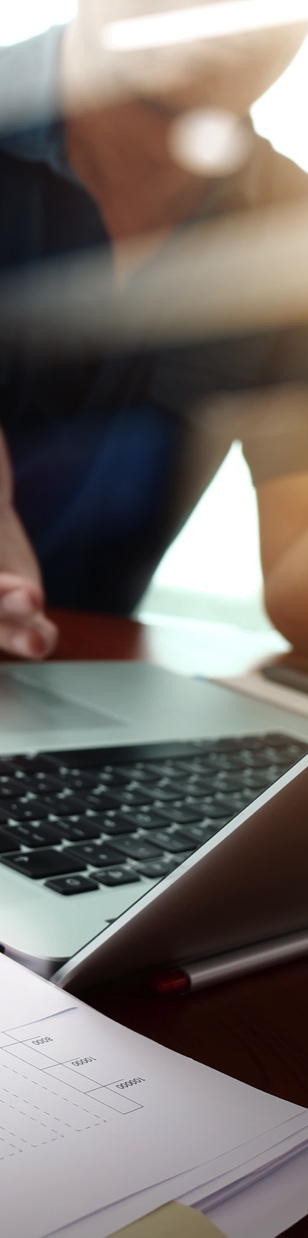 KC 4 Actuarial Analysis
RISK – Significant Financial Impact. 

RationaleModel output is inaccurate, incomplete or misleading results.

Testing Trends (quarter over quarter) 
 Ratio (reserves/unit)
 Source of Earnings
 Unexplained Threshold Breach MUST be reported to Chief Actuary
USER TO ADJUST LINE LENGTH
16
[Speaker Notes: Which could lead to ineffective Management decisions 

Testing seasonal other examples

U/W issues, Expense issue Crediting Issue

Communication
Automation off the GL]
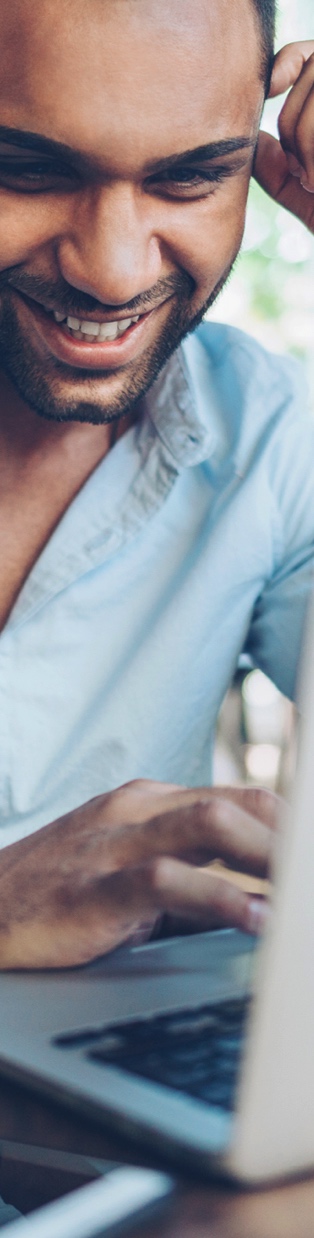 KC 5 Non Routine or Structural Change
RISK – Unauthorized or accidental changes to system or models. 

RationaleImpact on Calculation

TestingPeer Review
Model Governences
17
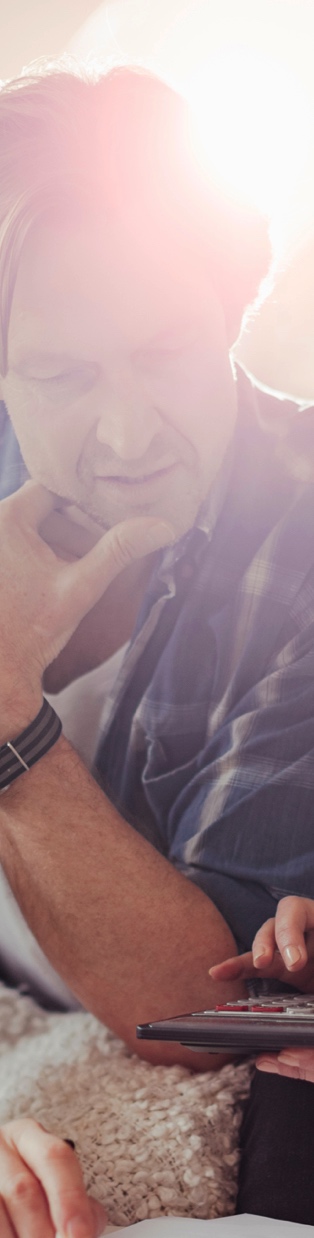 KC 6 Transfer Control
Risk – Data or Actuarial balances transfer Incomplete
Rationale 
  Incomplete or inaccurate Actuarial balances distort results

Testing 
   Reconcile balances
   Data KC 2 check
USER TO ADJUST LINE LENGTH
Stocks
Bonds
18
[Speaker Notes: Provides a roadmap and documentation

Self test whenever possible]
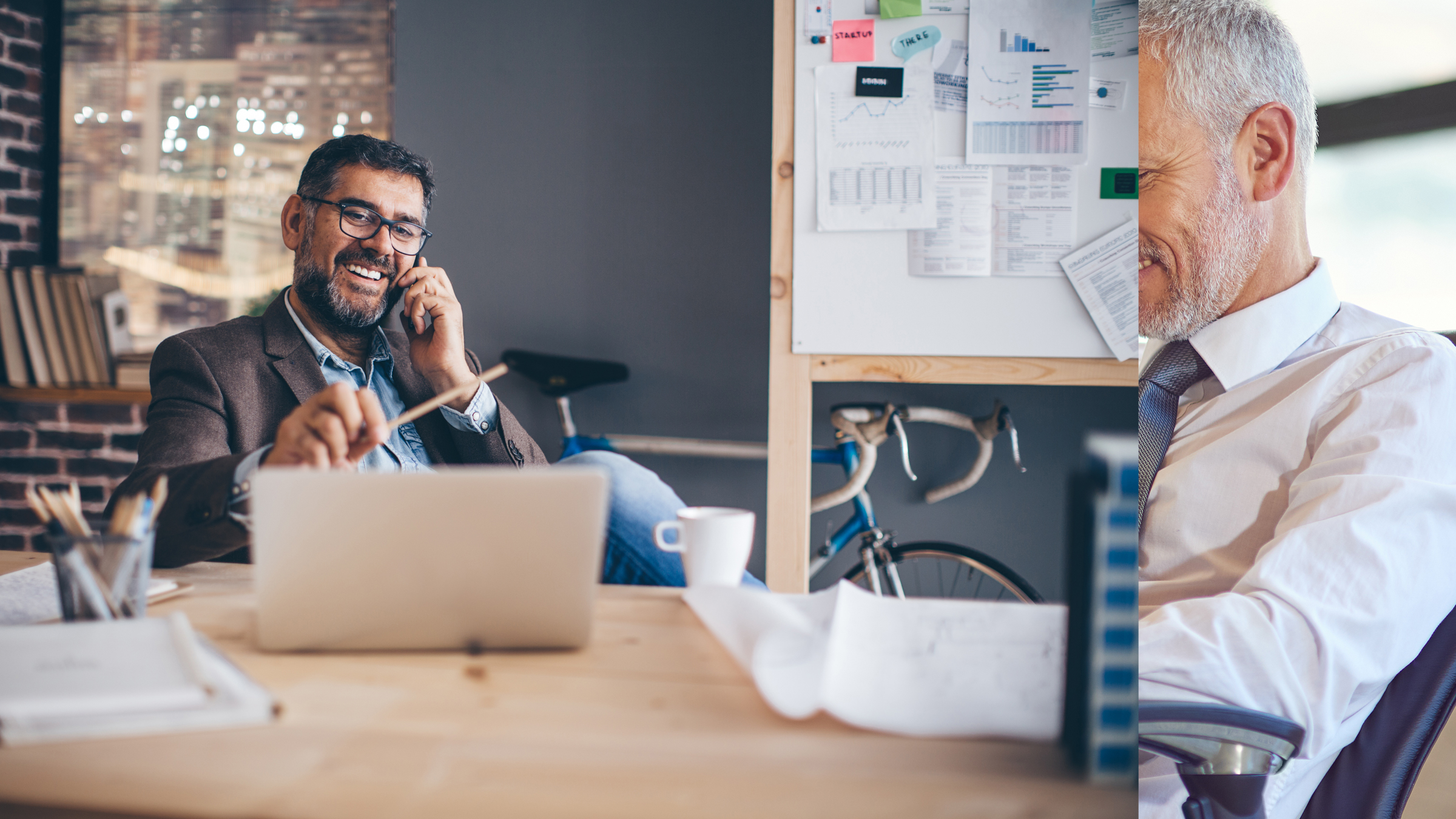 KC 7 TPA Processes
RISK – Incomplete 3rd Party Administration Data. 

RationaleOmission or unintentional duplication of data would distort result (Completion).
Demographic testing is also required (Accuracy)

Testing   TPA Audit Team
   KC 2 Testing required
USER TO ADJUST LINE LENGTH
19
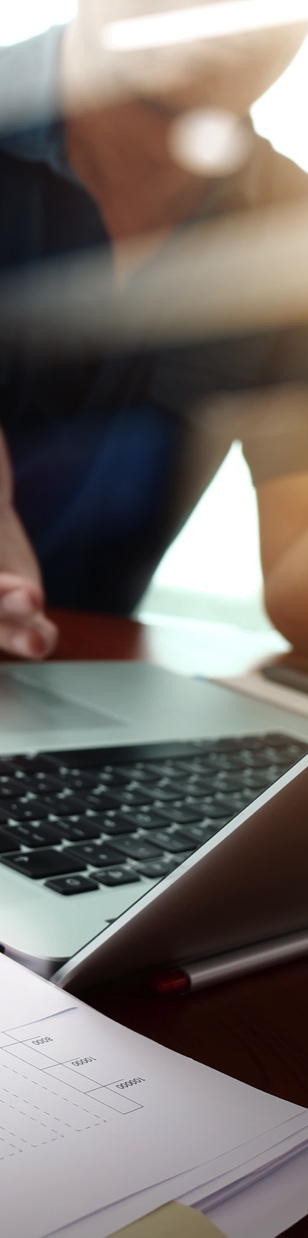 KC 9 Non Routine Adjustments
RISK – Significant Financial Impact. 

RationaleUnidentified and undocumented adjustment can be inaccurate, incomplete or misleading results.

Testing Entries > 500K must have Chief Actuary approval 
 Calculations must be documented
USER TO ADJUST LINE LENGTH
20
[Speaker Notes: Note KC 8 Future]
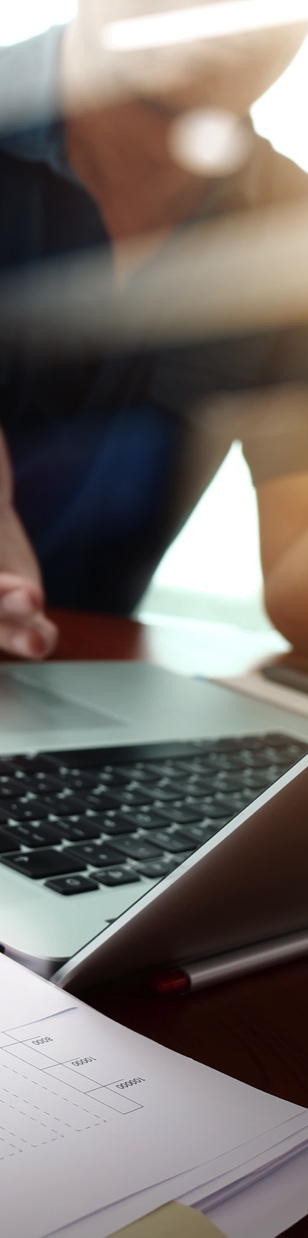 KC 10 Reconciliation
RISK – GL balance not in agreement with Financial Statements. 

RationaleMaterial Misstatements

TestingCorporate Rollups to Source Files
Actuarial Signoff
USER TO ADJUST LINE LENGTH
21
[Speaker Notes: Upload Control is redundant]
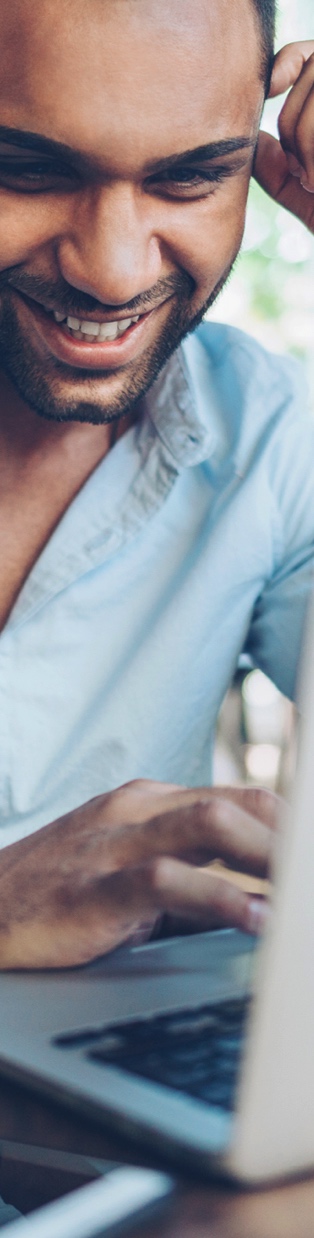 KC 11 System Access
RISK – Inappropriate or unauthorized access could lead changes in the production environment. 

RationaleIntentional or accidental accesses could disrupt reporting

TestingIT Controls access Directories, Models and Files
22
[Speaker Notes: Read, Read write, None]
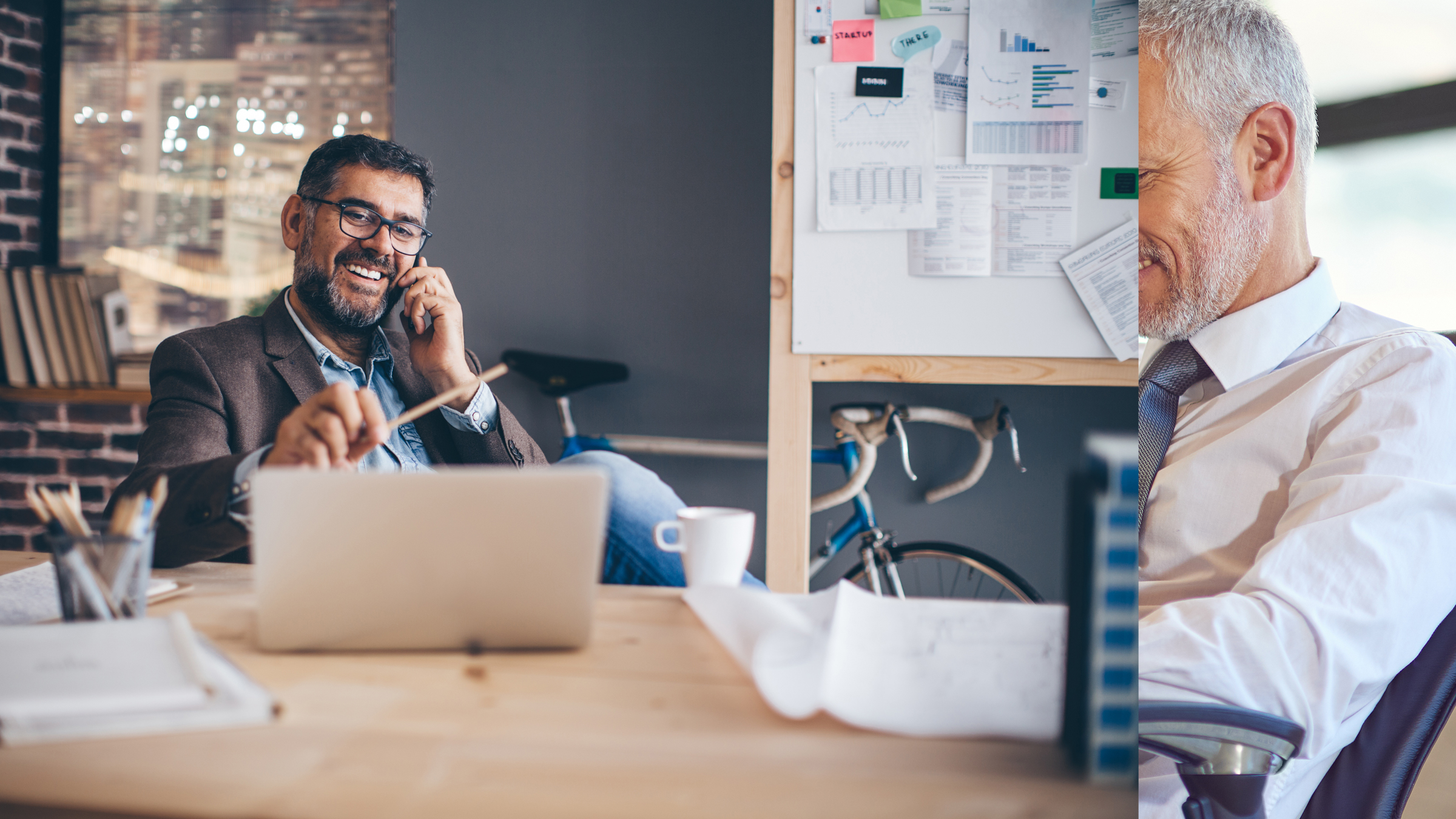 KC 12 Vendor Changes
RISK – Unauthorized Model Structure changes. 

RationaleIntentional or accidental changes could disrupt reporting

Testing  Version updates requires parallel testing
   Formal Model Goverences approval with Financial impacts
USER TO ADJUST LINE LENGTH
23
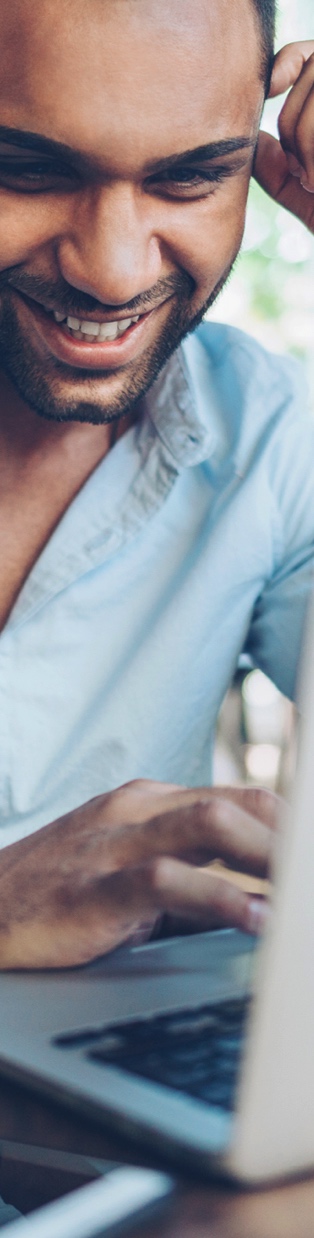 KC 13 Backups
RISK – Loss of Intellectual Property. 

RationaleSignificant impact on the Organization

TestingBusiness Continuity
24
RISK CONTROL MATRIXSTART SAVING TODAY
Control ID
Control Description
Detail Risk Description
Risk Rationale
Potential Impact
USER TO ADJUST LINE LENGTH
25
CONTROL INVENTORYSTART SAVING TODAY
Control ID
Completeness & Accuracy Description
Test Attributes
Frequency of the Test
USER TO ADJUST LINE LENGTH
26
KEY REPORTSSTART SAVING TODAY
Control ID
Control Name
Owner
Type of Report (Canned, Query, Customized)
Source System of Record
USER TO ADJUST LINE LENGTH
27
THANK YOU!